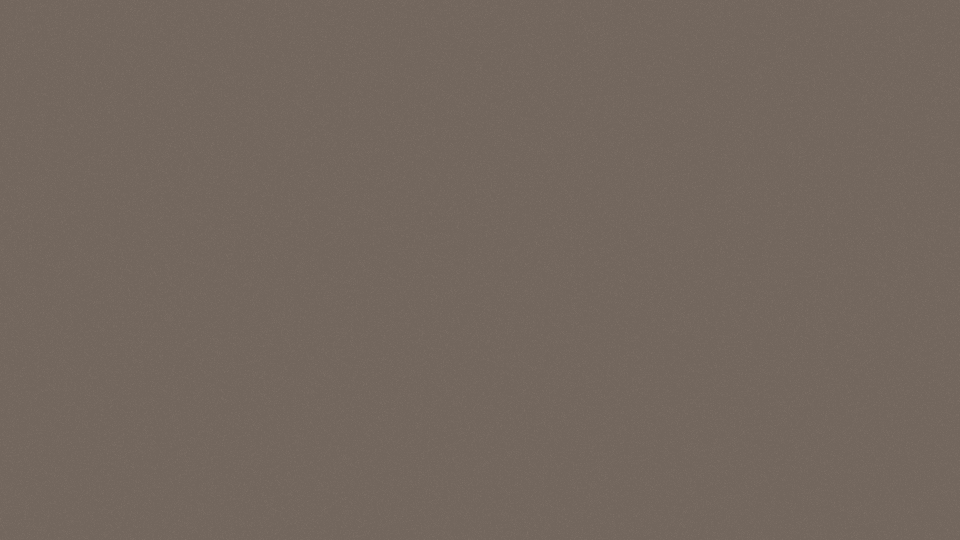 Уравнения и неравенства
Линейное уравнение 
с одним неизвестным
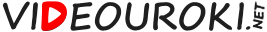 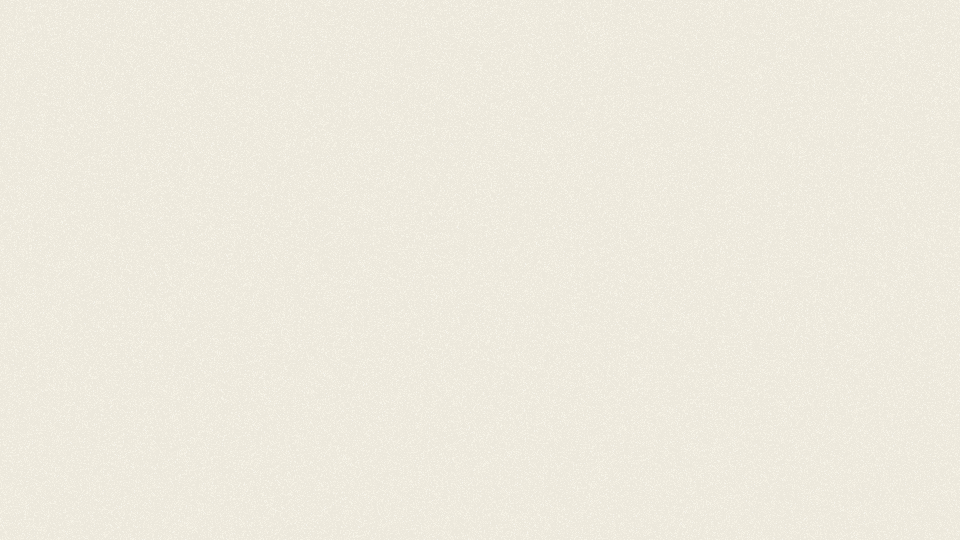 Уравнение с одной переменной
Равенство, содержащее одну переменную, называется уравнением с одной переменной.
Переменную в уравнении называют также неизвестным.
Значение переменной, при котором уравнение превращается в верное числовое равенство, называется корнем (или решением) уравнения.
Решить уравнение – это значит найти все его корни или доказать, что их нет.
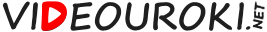 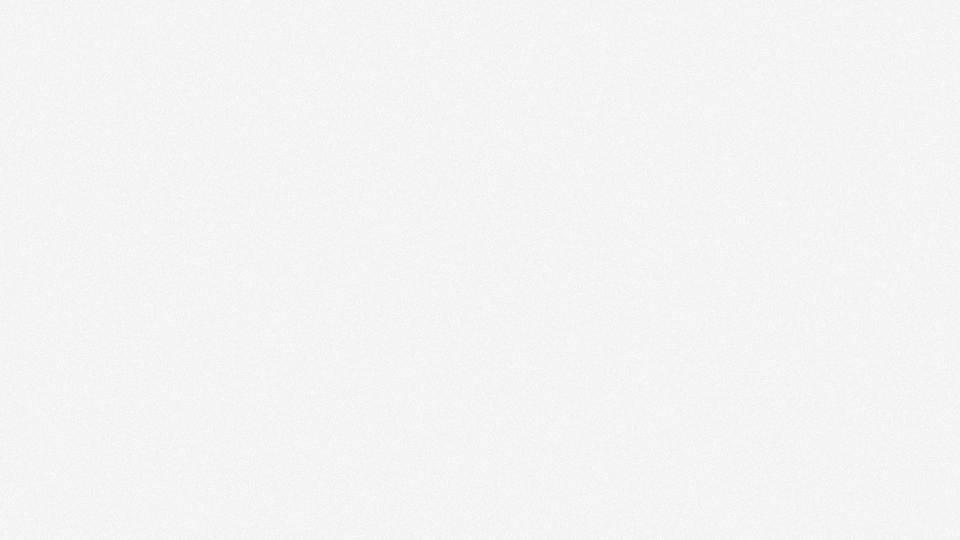 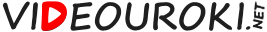 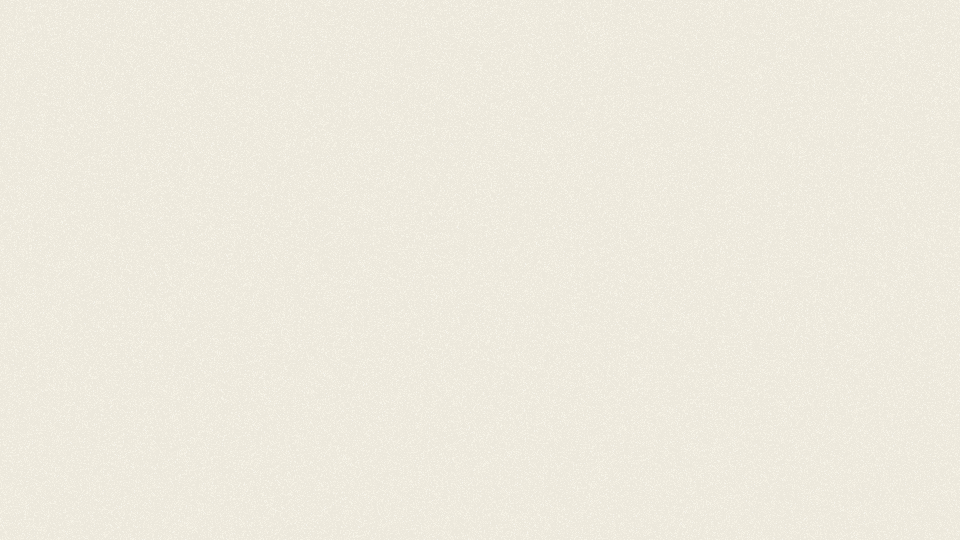 Уравнение с одной переменной
Два уравнения называются равносильными, если каждый корень первого уравнения является корнем второго, и наоборот – каждый корень второго уравнения является корнем первого, то есть оба уравнения имеют одни и те же корни.
Равносильными являются также уравнения, которые не имеют корней.
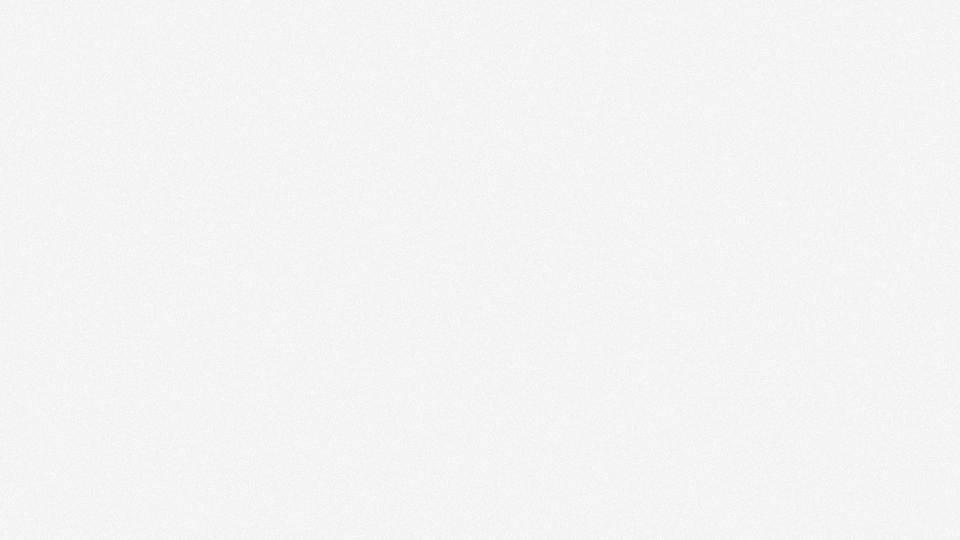 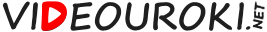 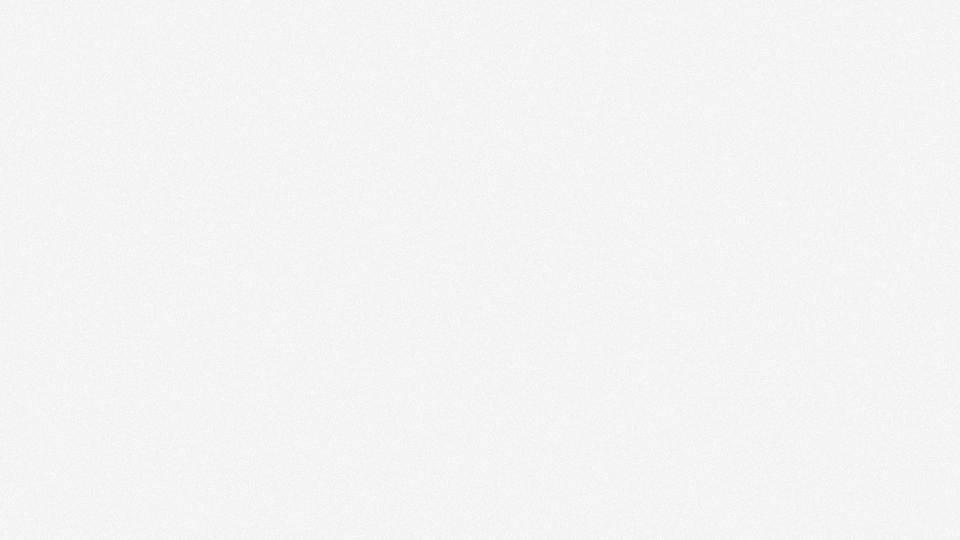 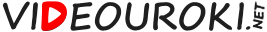 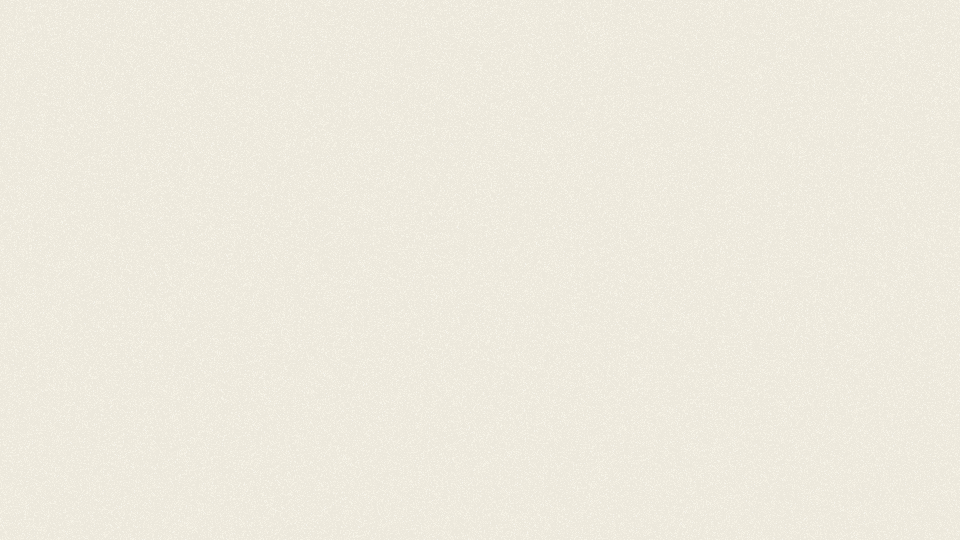 Свойства уравнений
1. Если в уравнении перенести слагаемое из одной части в другую, изменив его знак на противоположный, то получится уравнение, равносильное данному.
2. Если обе части уравнения умножить или разделить на одно и то же отличное от нуля число, то получится уравнение, равносильное исходному.
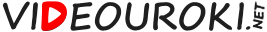 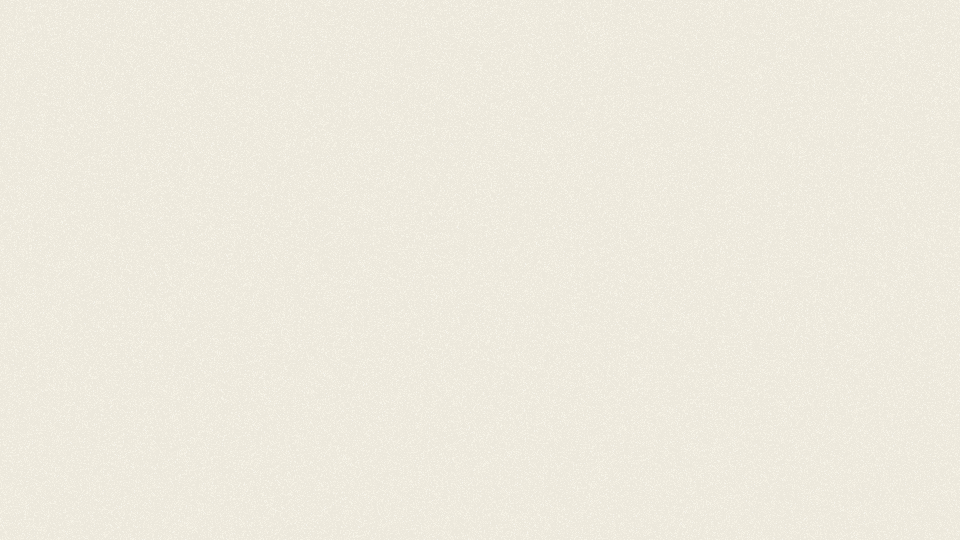 Линейное уравнение с одной неизвестной
Линейным уравнением с одной переменной (с одним неизвестным) называется уравнение вида:
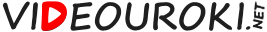 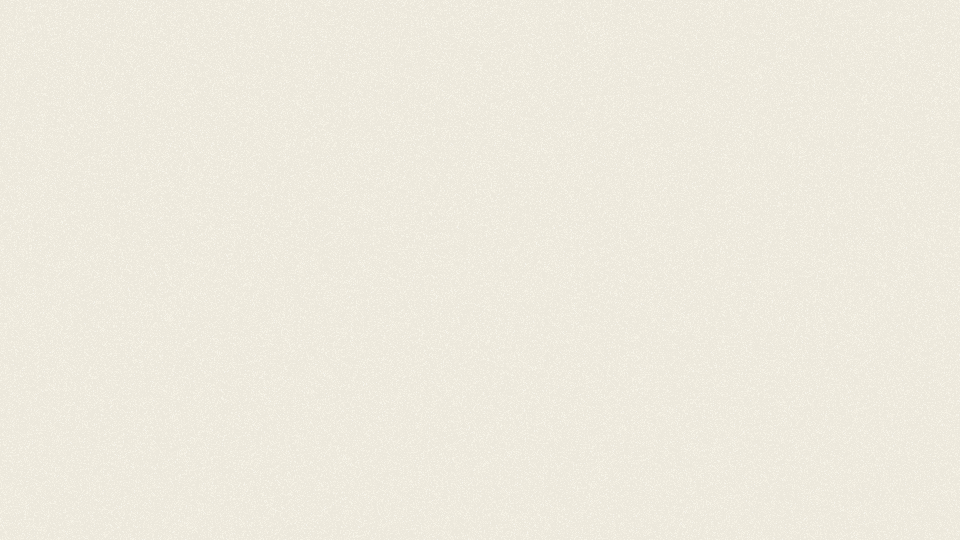 Линейное уравнение с одной неизвестной
Решением уравнения является любое число, то есть уравнение имеет бесконечно много корней.
Уравнение не имеет корней.
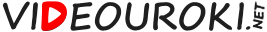 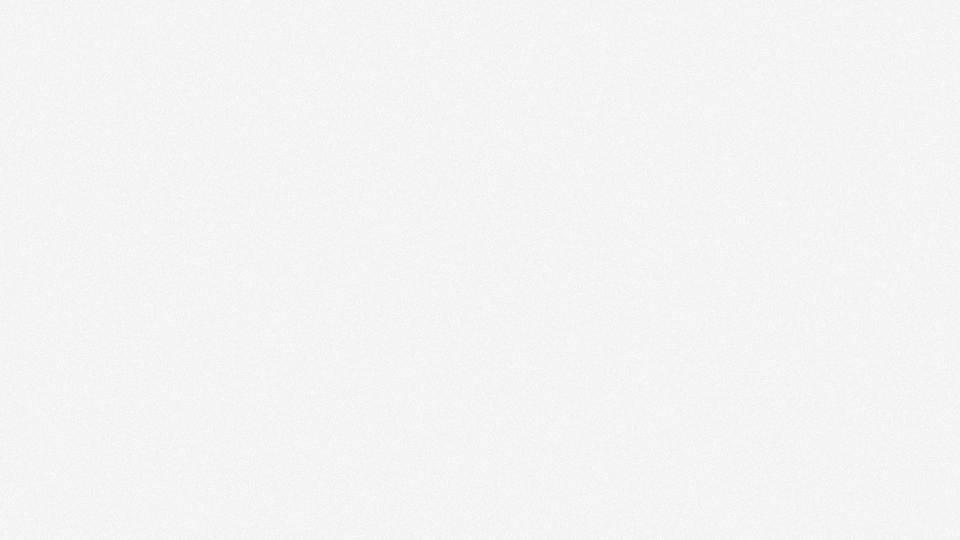 Решить уравнения:
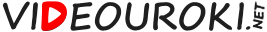 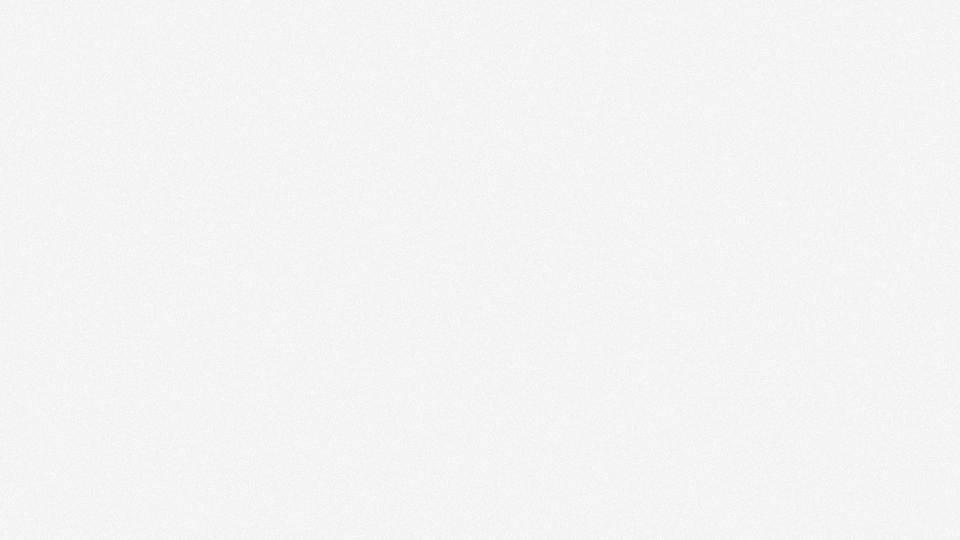 Решить уравнения:
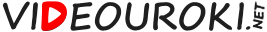 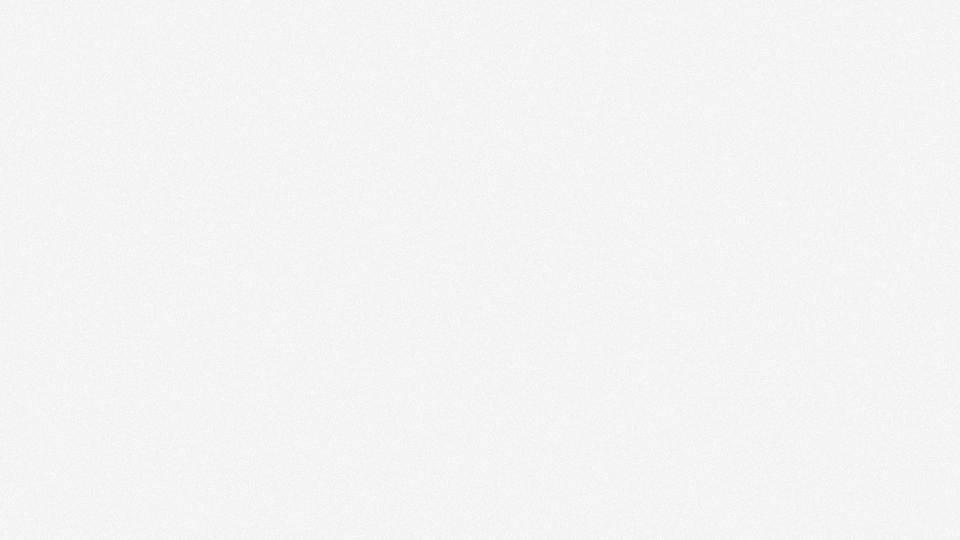 Решить уравнения:
Уравнение не имеет корней.
Ответ: нет корней.
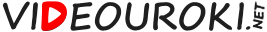 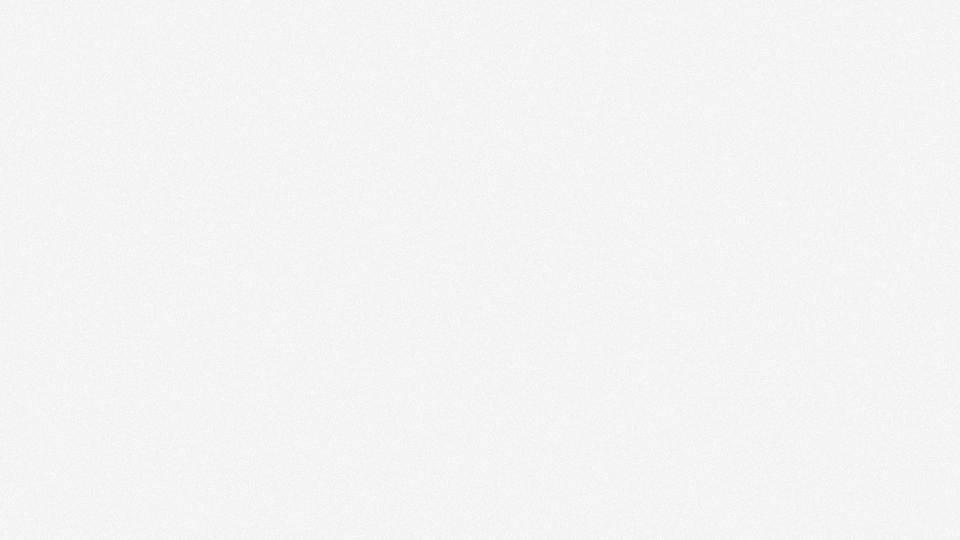 Решить уравнения:
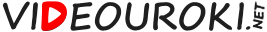 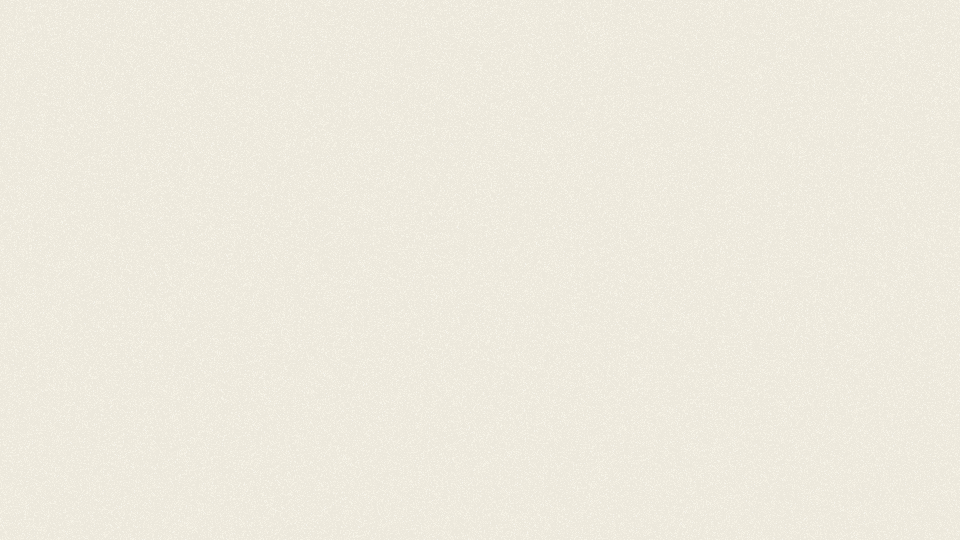 Линейное уравнение с одним неизвестным
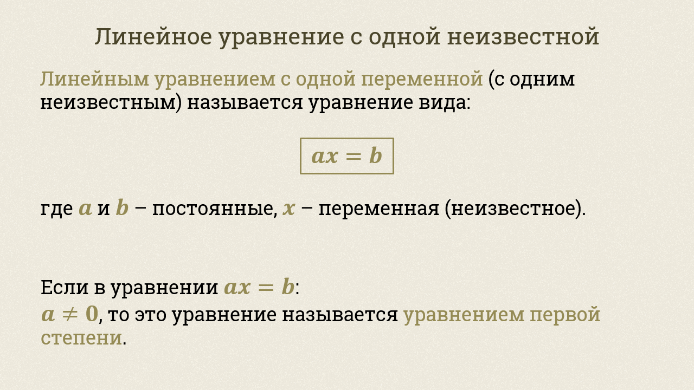 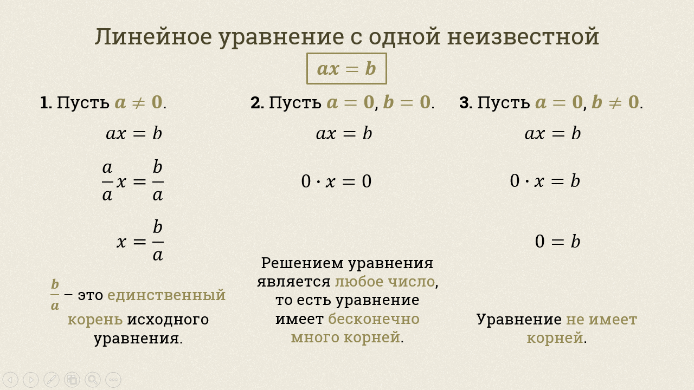 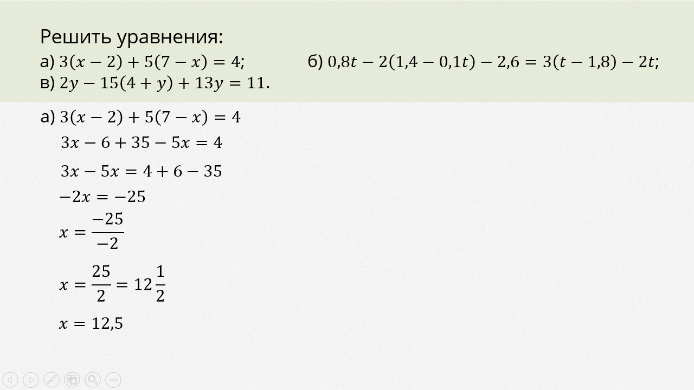 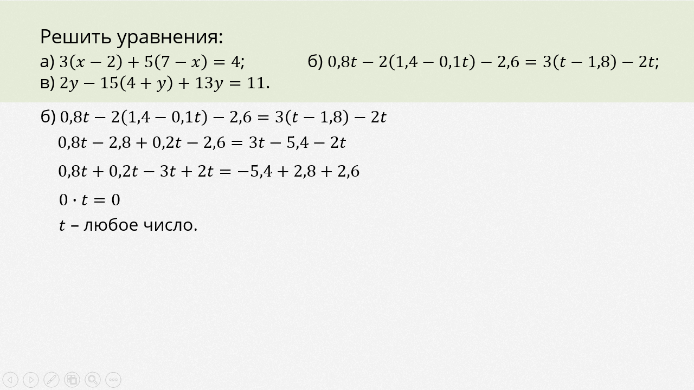 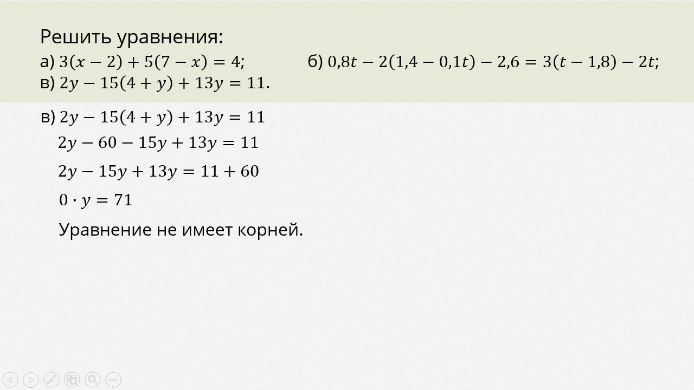 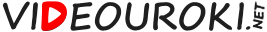